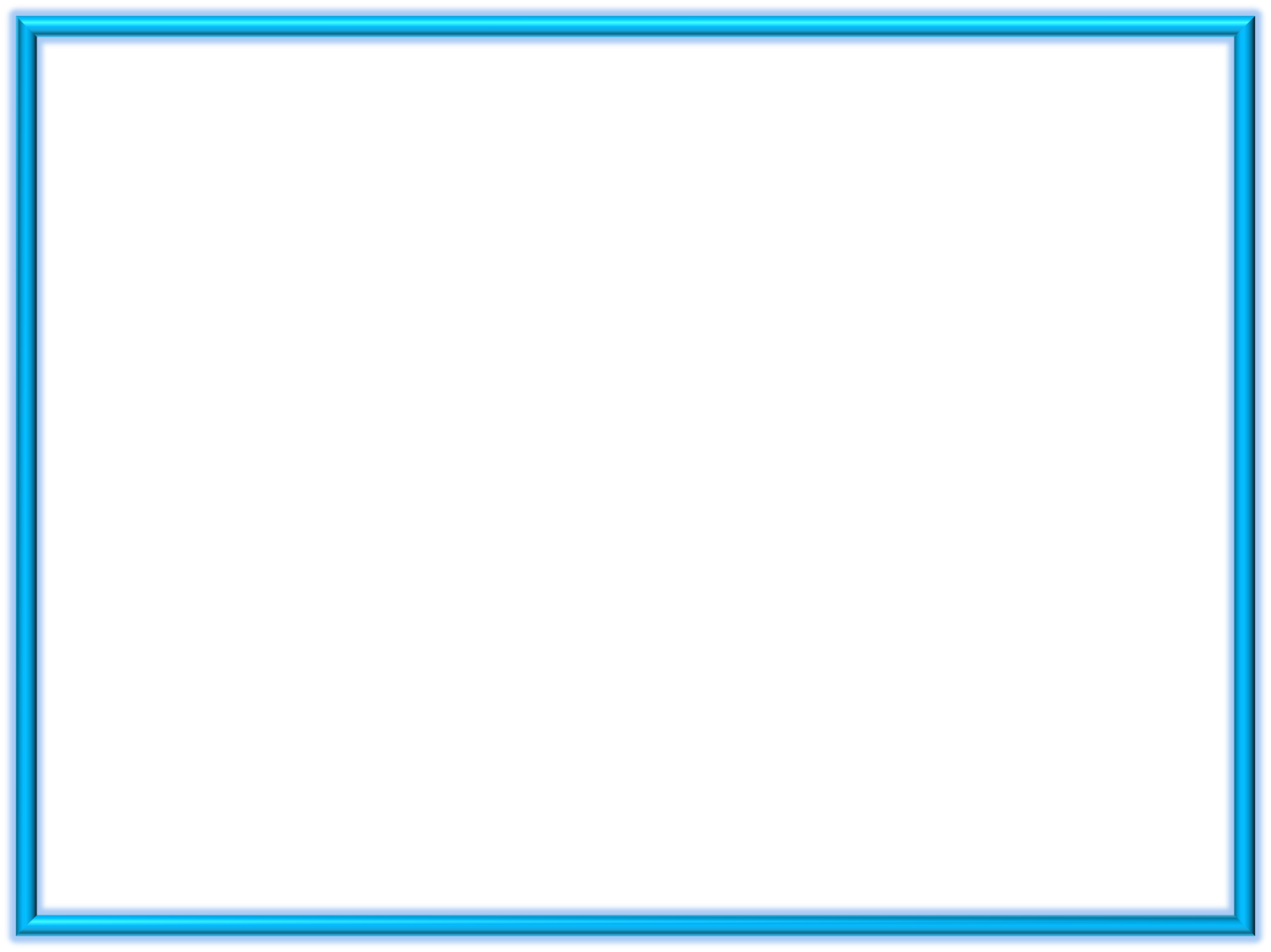 Конкурс интерактивных презентаций «Интерактивная мозаика»
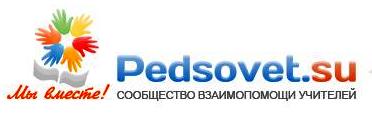 Лабутина Светлана Геннадьевна, учитель начальных классов
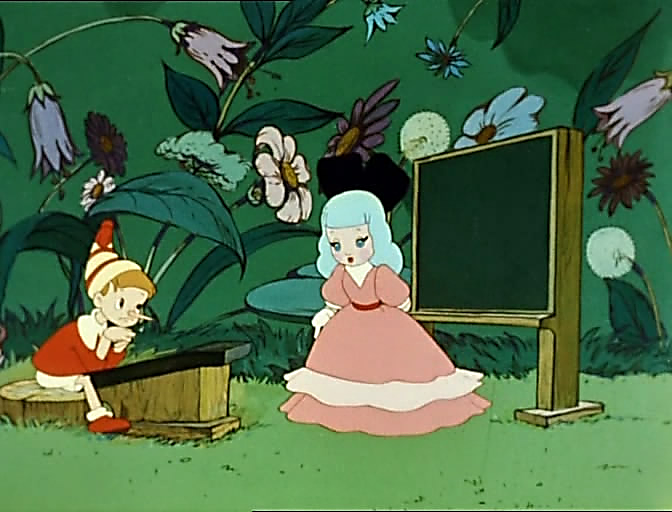 Словарные
 слова
МБОУ  Выездновская  СШ  Арзамасского района Нижегородской области
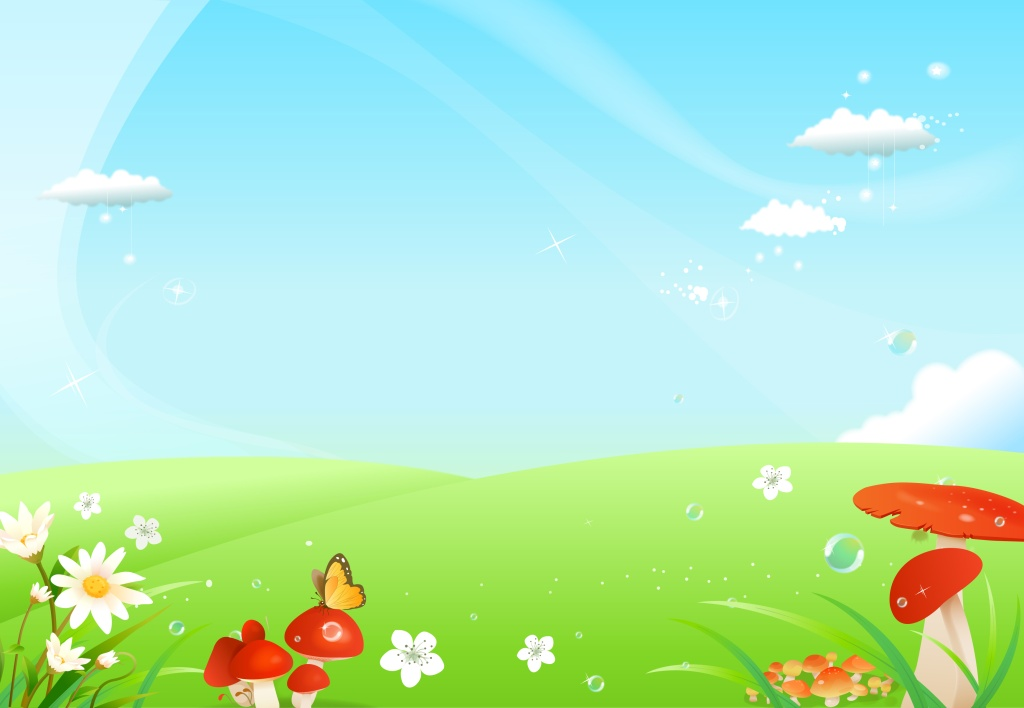 адр…с
и
е
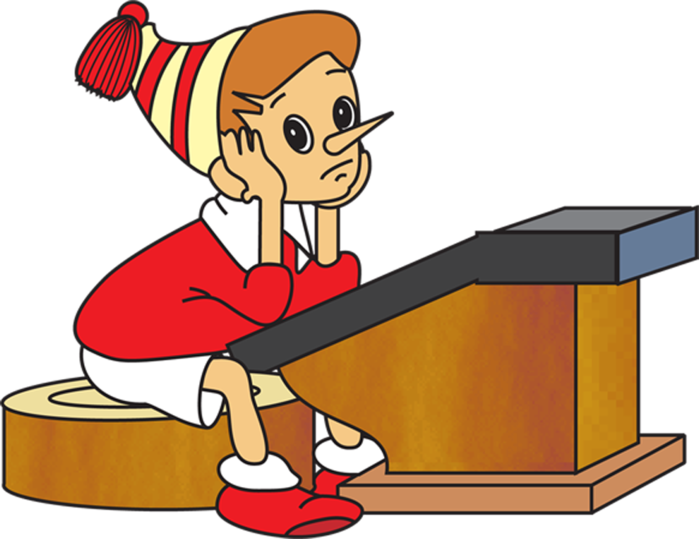 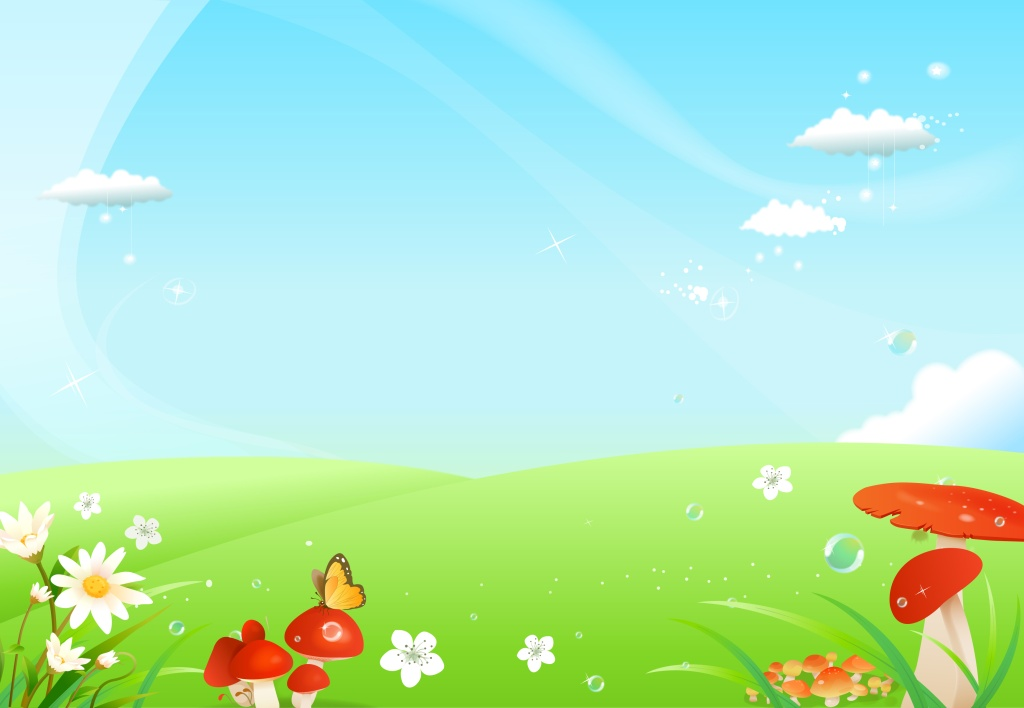 гор…д
о
а
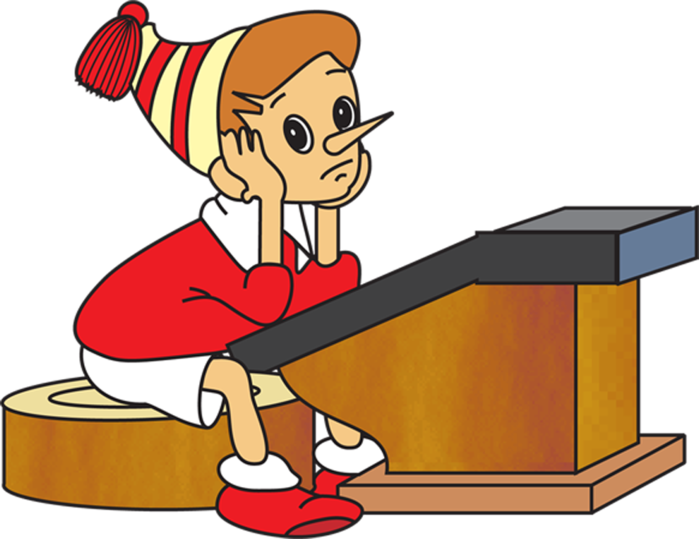 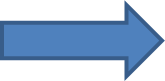 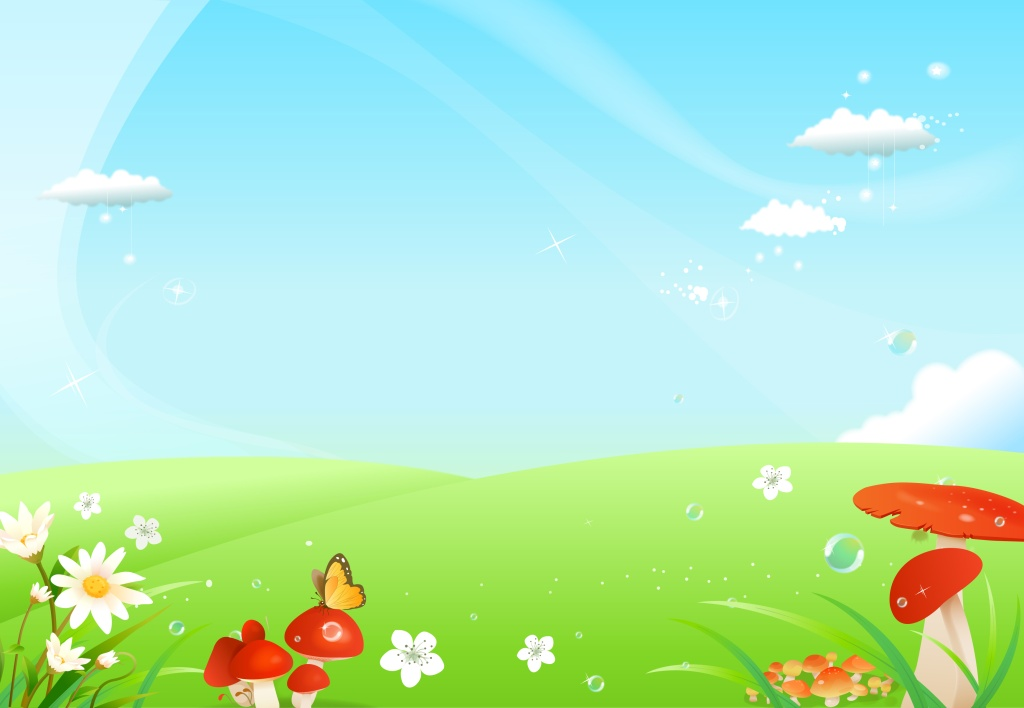 д…ревня
и
е
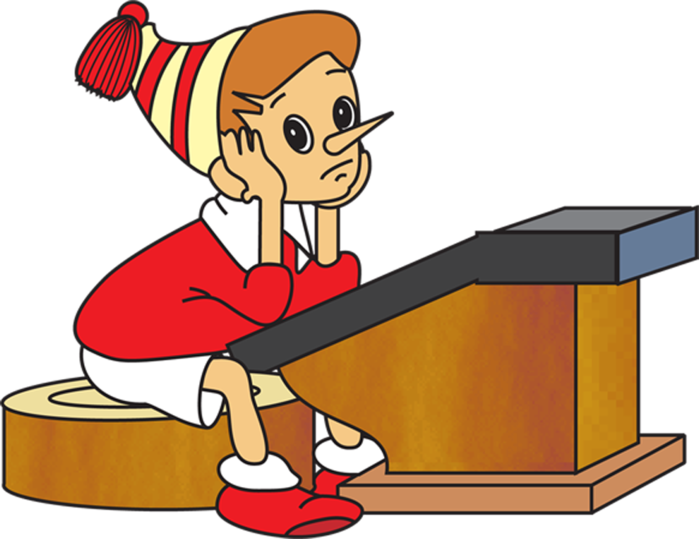 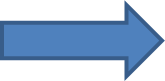 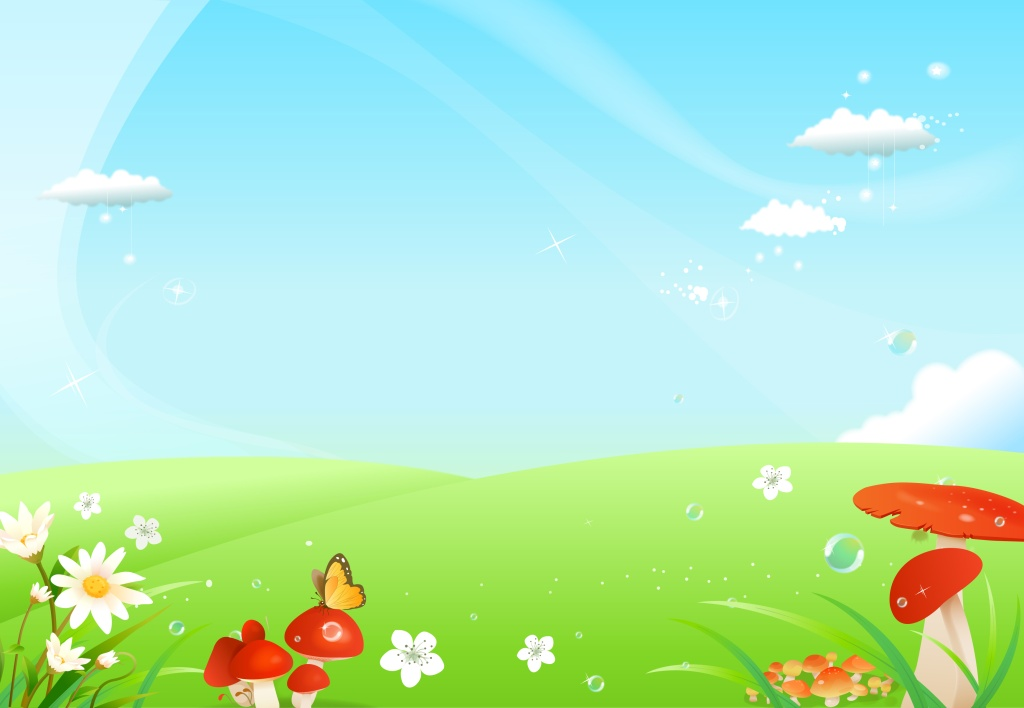 д…рога
а
о
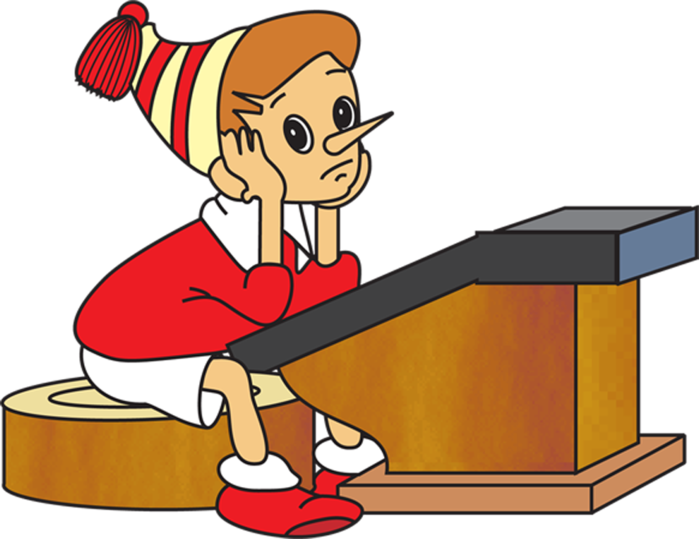 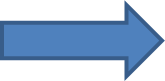 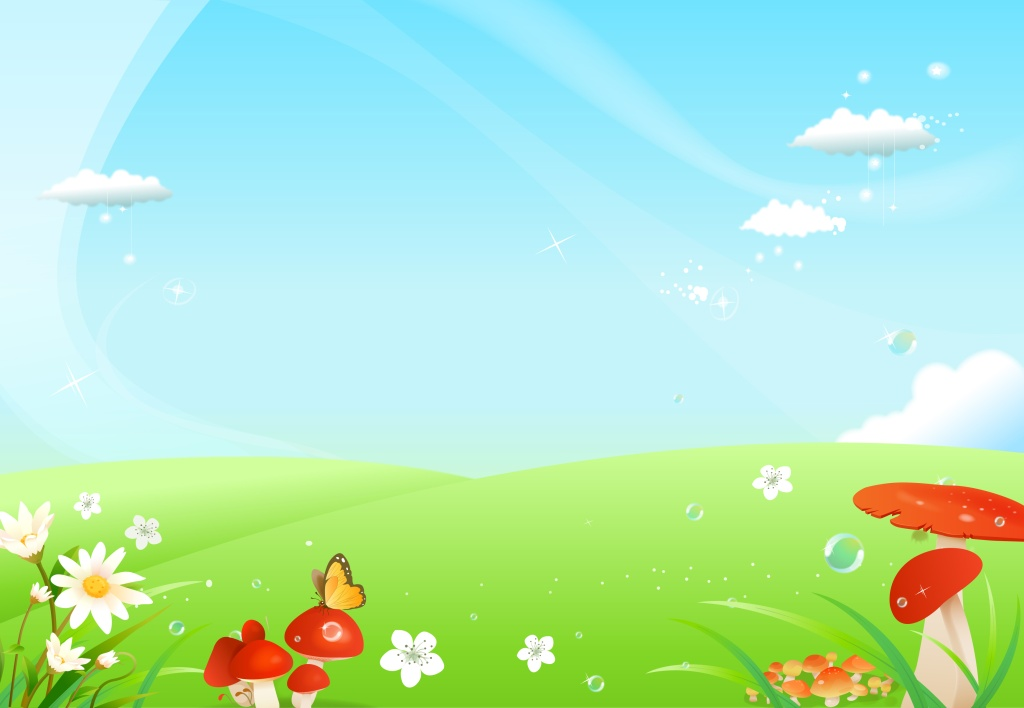 к…ртина
о
а
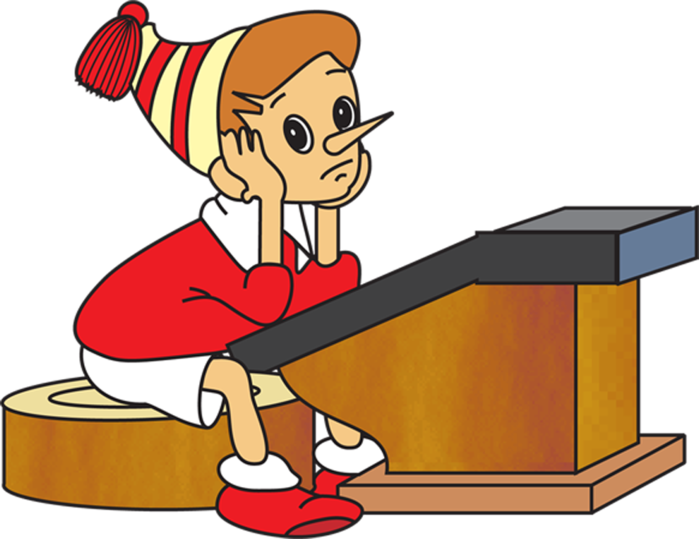 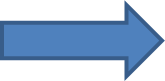 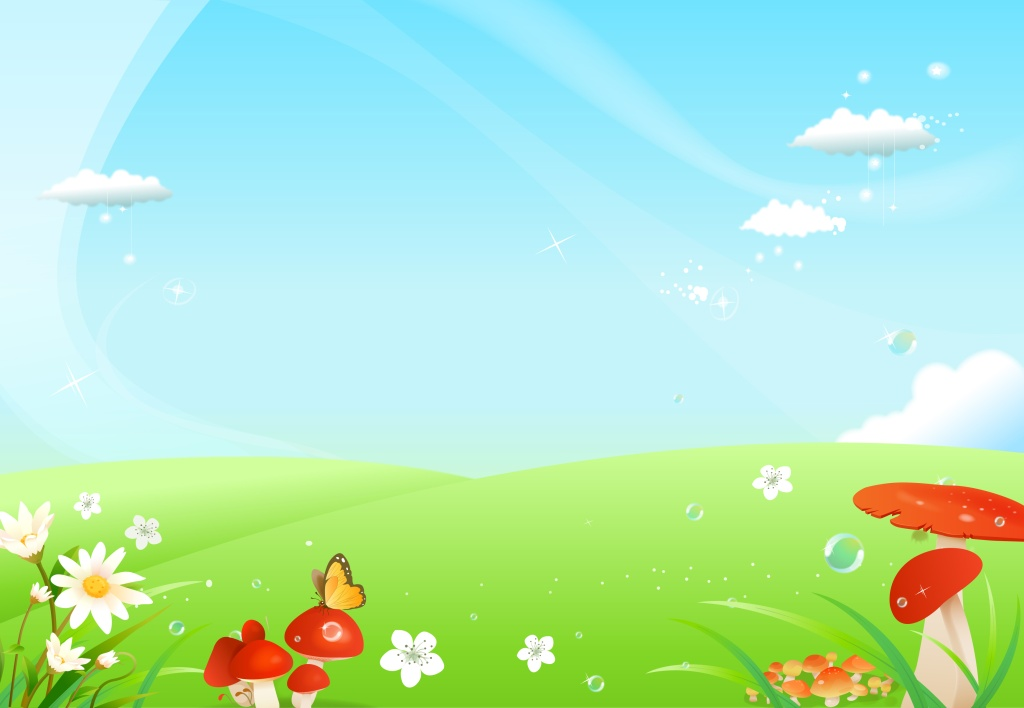 кла…
сс
с
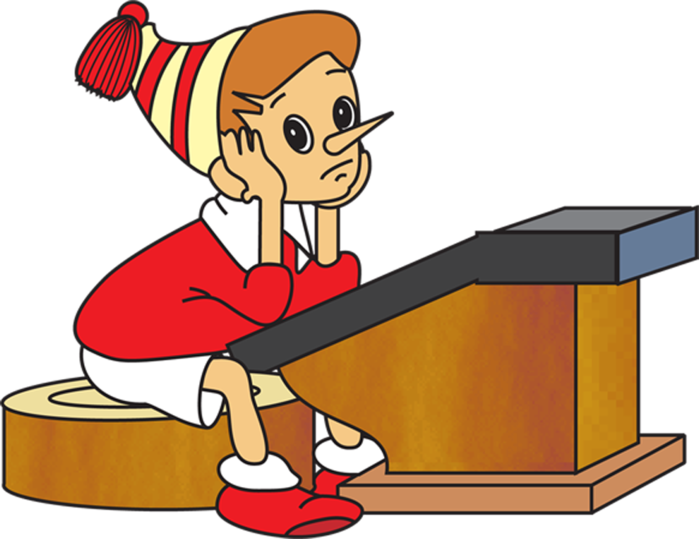 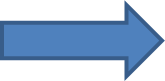 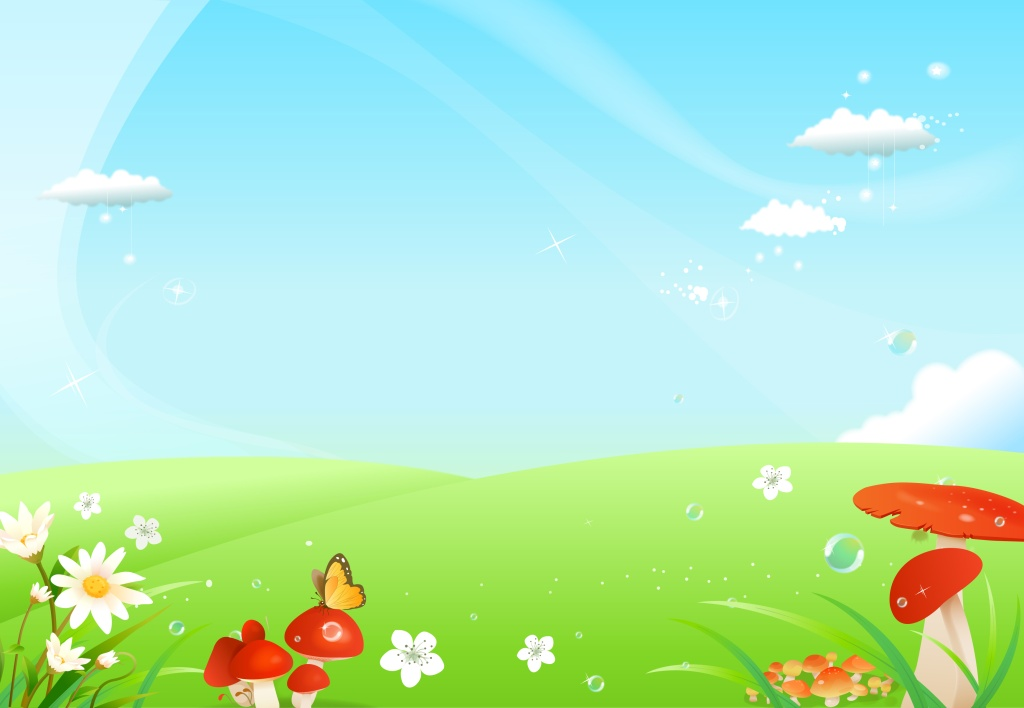 к…рова
а
о
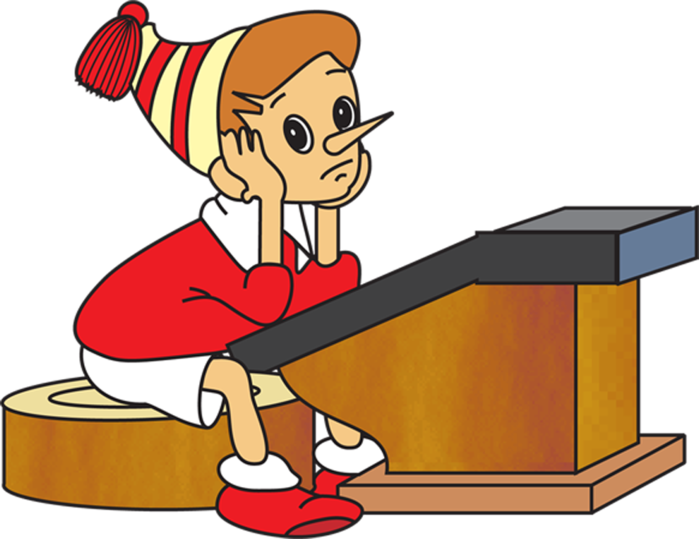 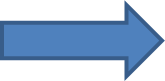 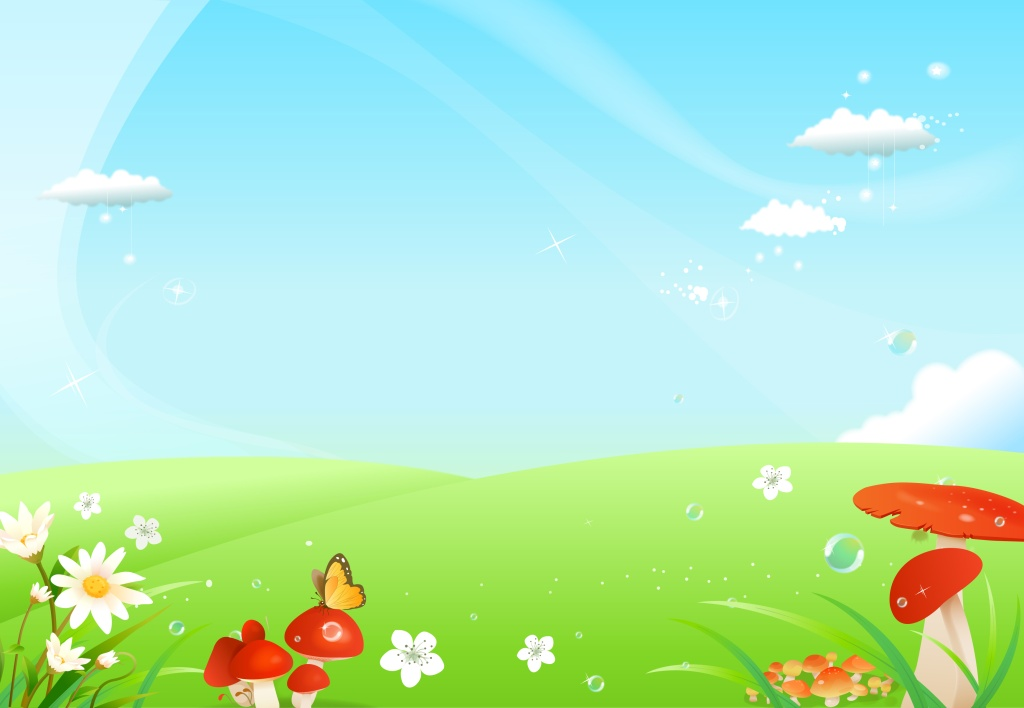 м…дведь
и
е
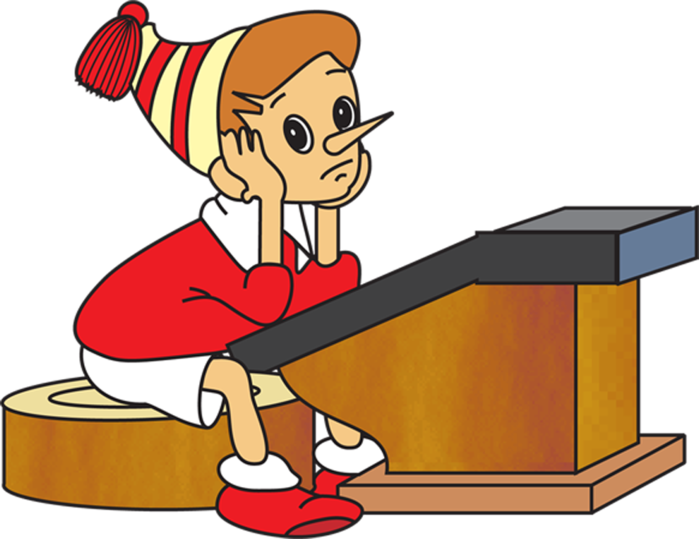 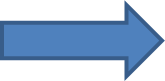 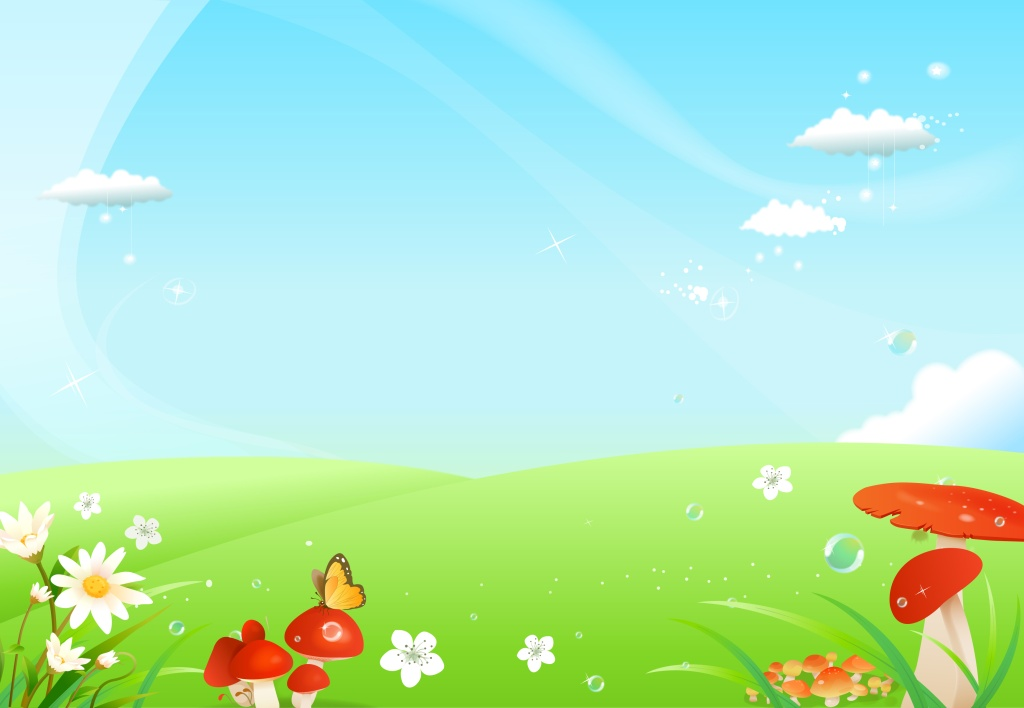 М…сква
а
о
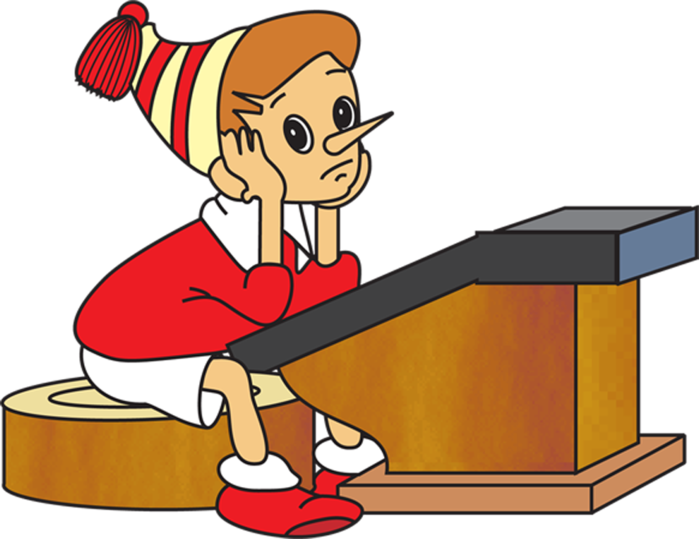 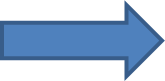 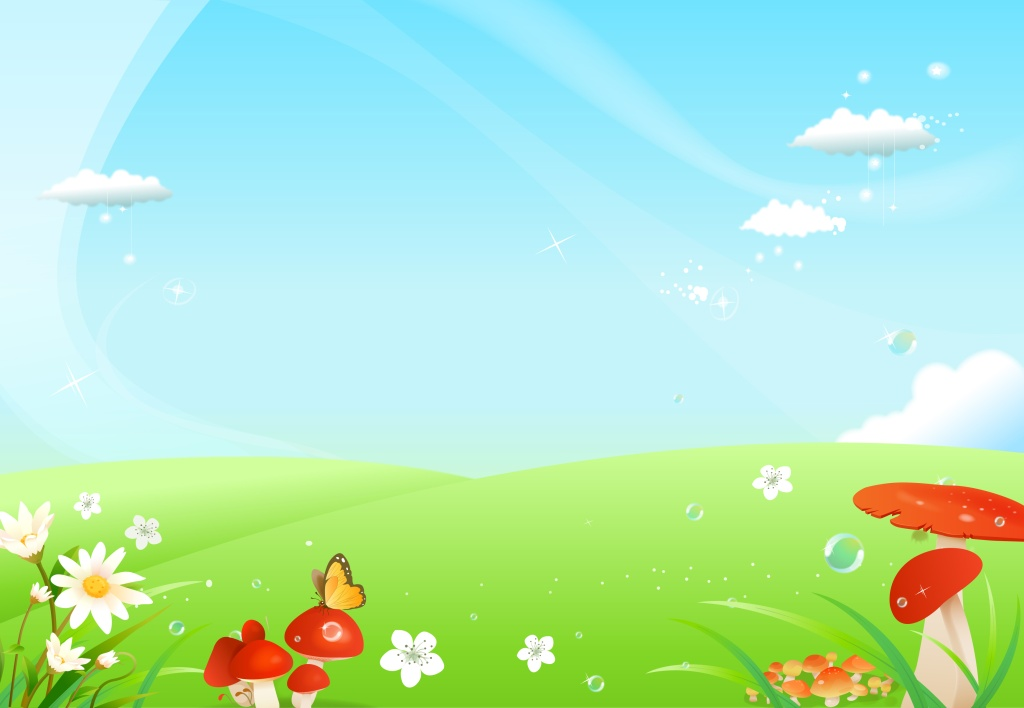 р…бята
и
е
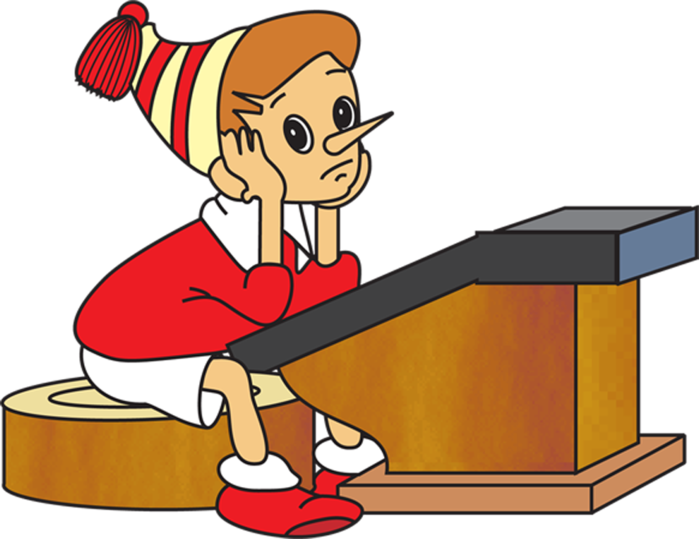 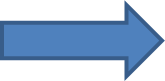 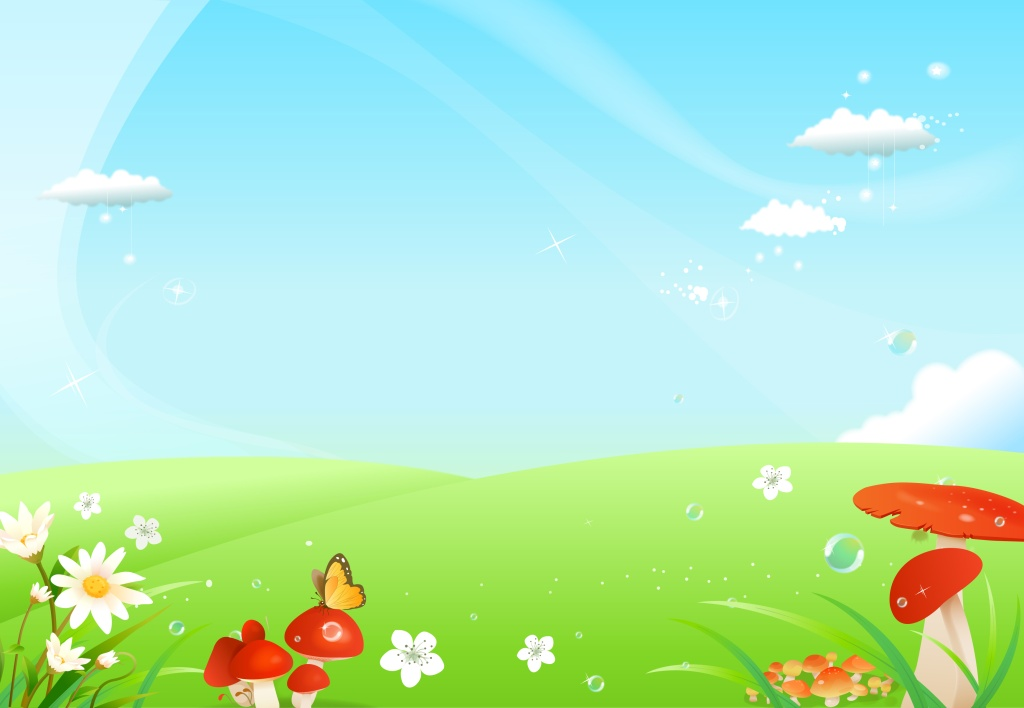 р…сунок
е
и
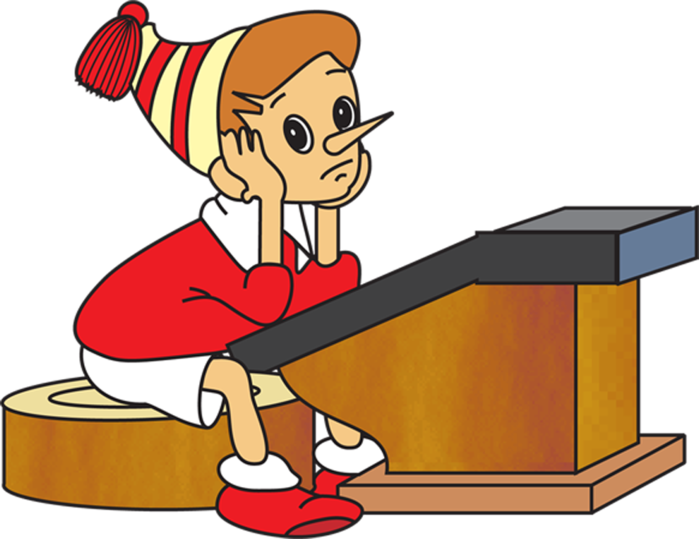 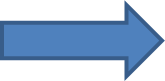 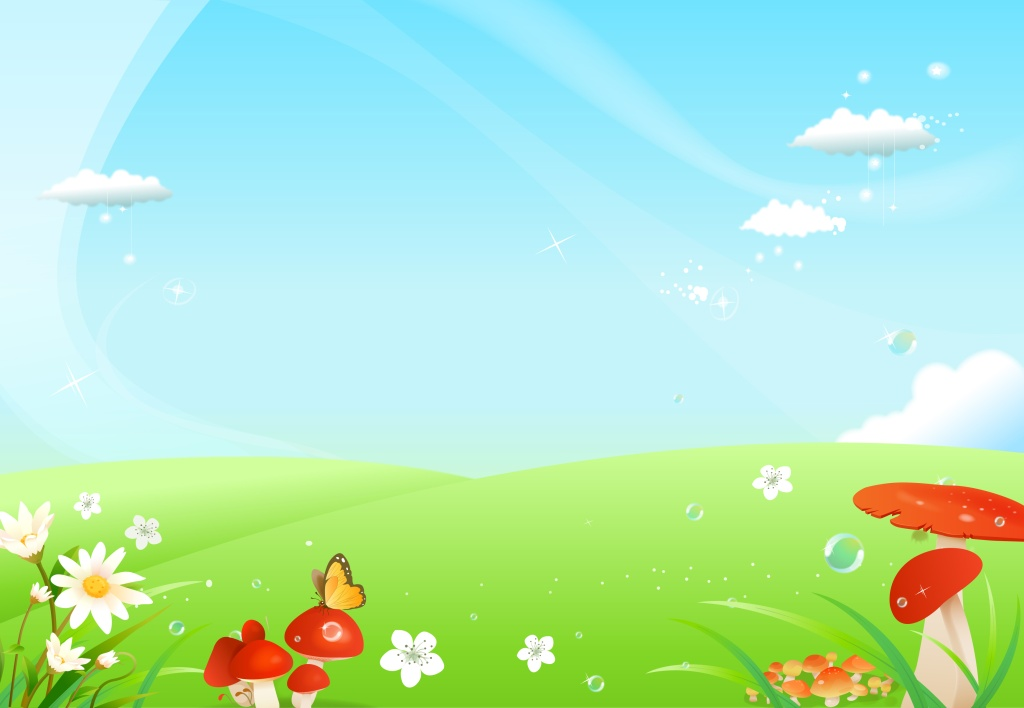 Ро…ия
с
сс
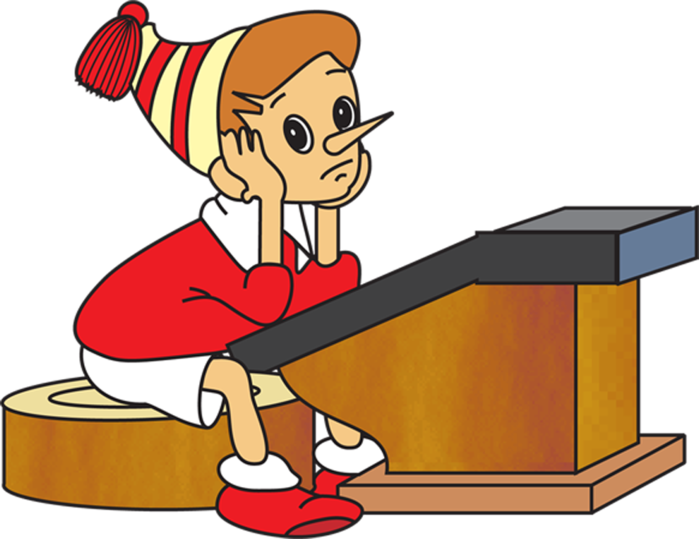 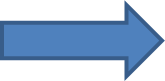 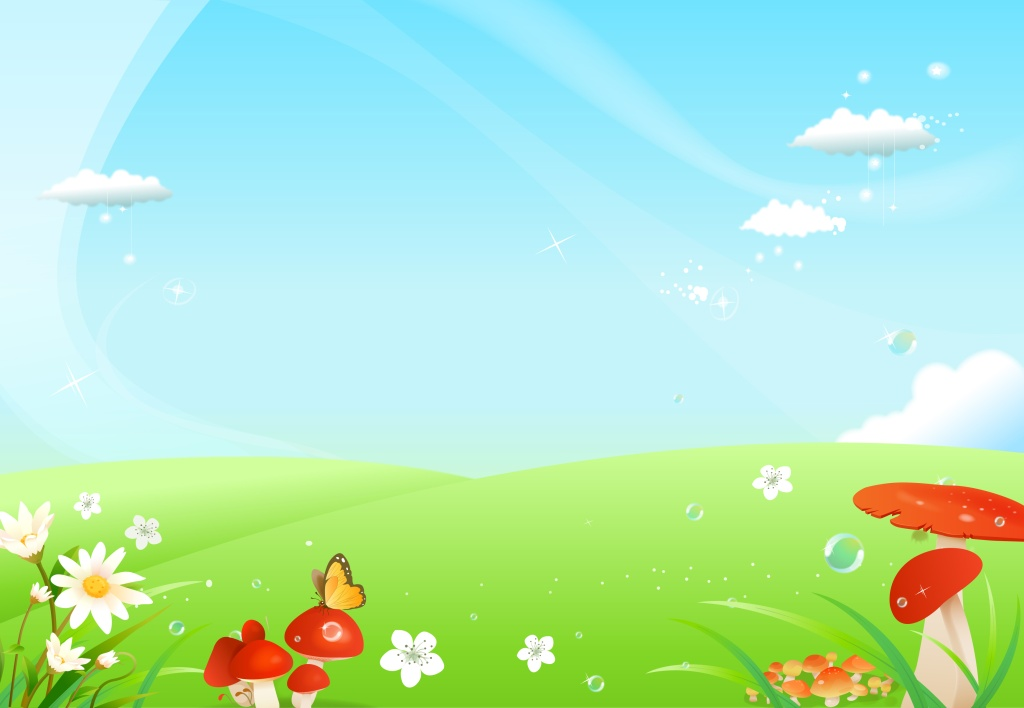 с…бака
а
о
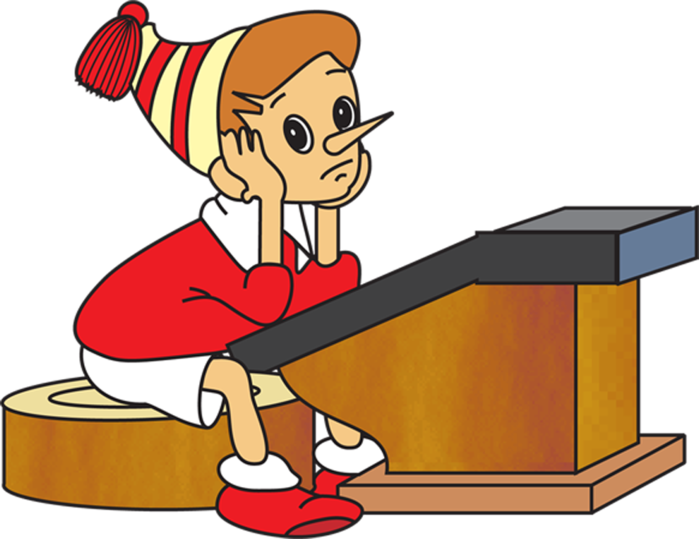 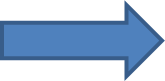 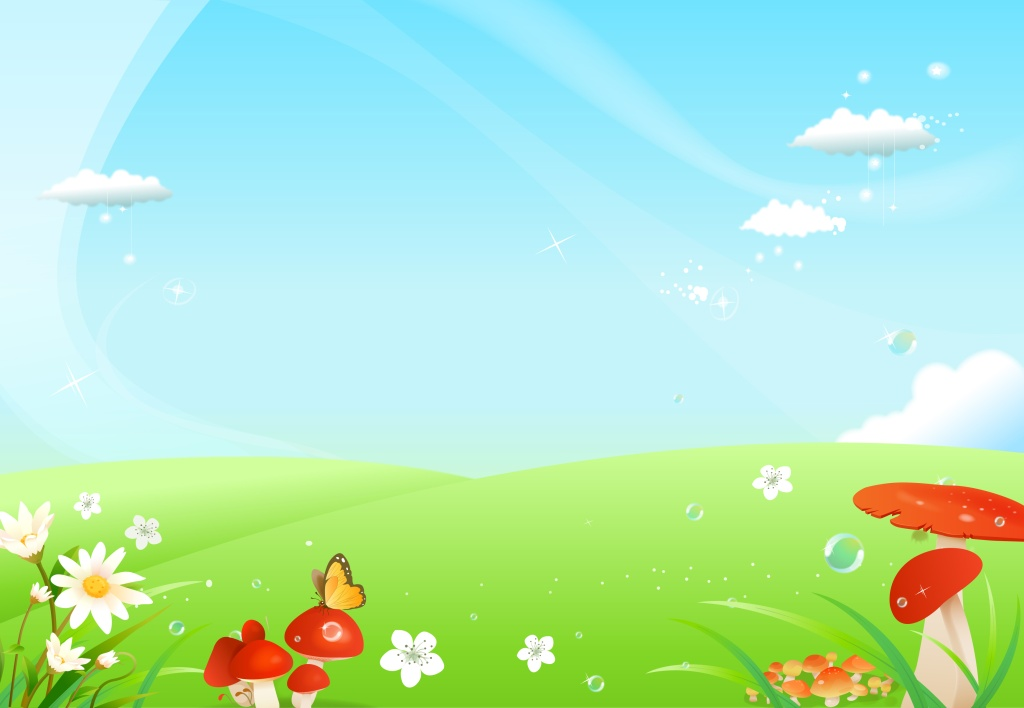 сп…сибо
а
о
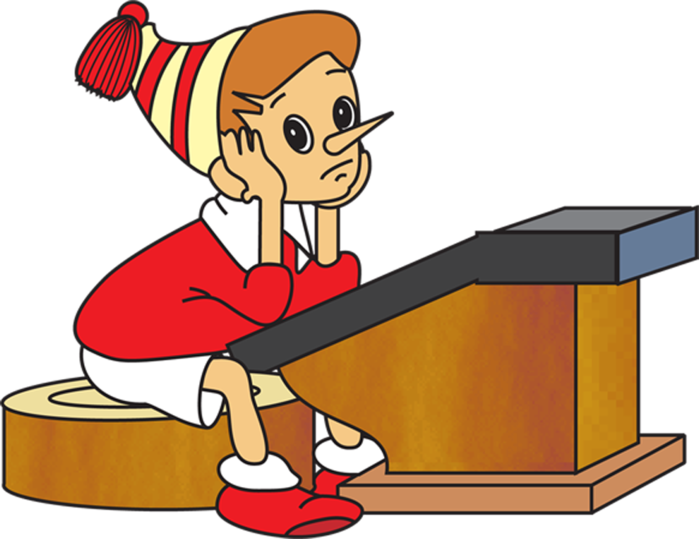 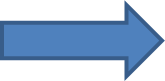 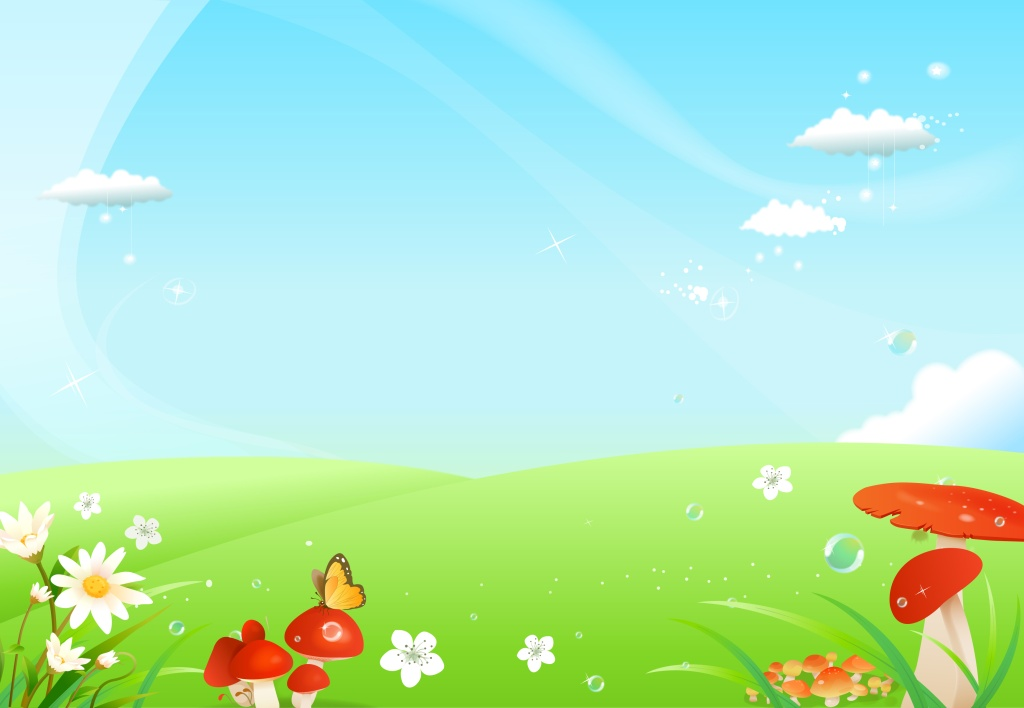 уч…ник
и
е
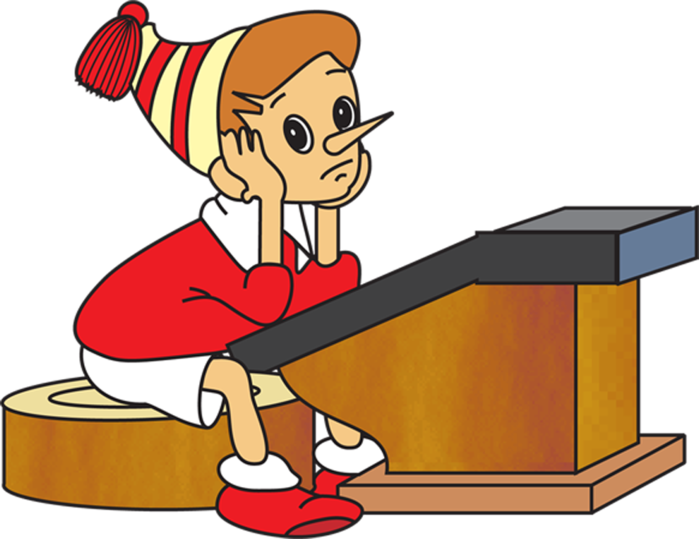 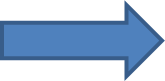 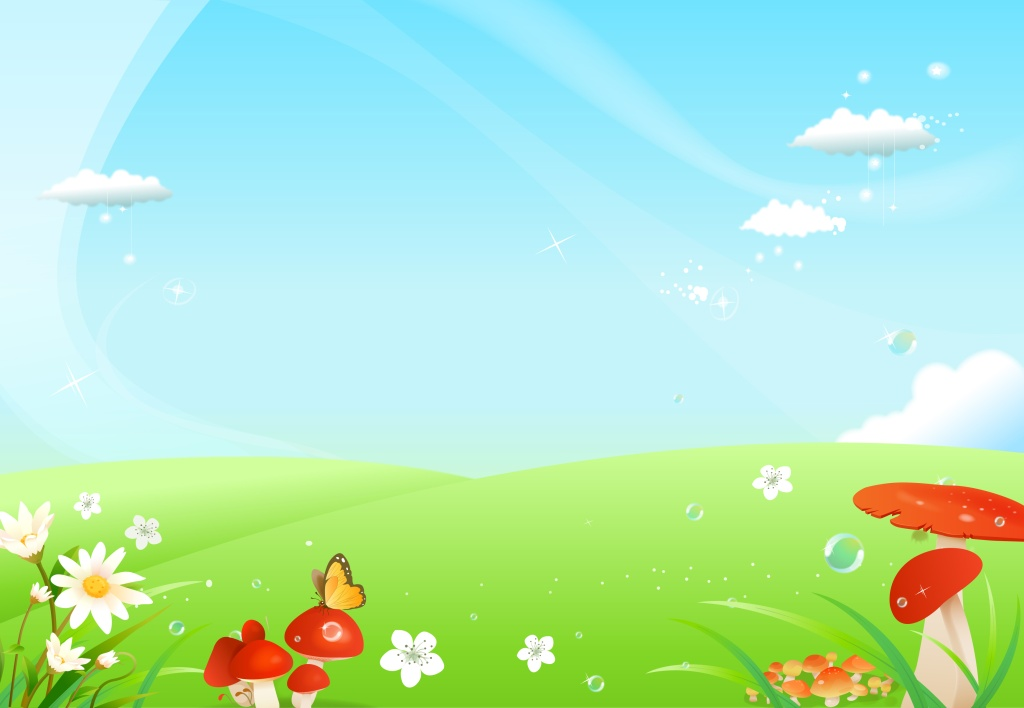 учит…ль
и
е
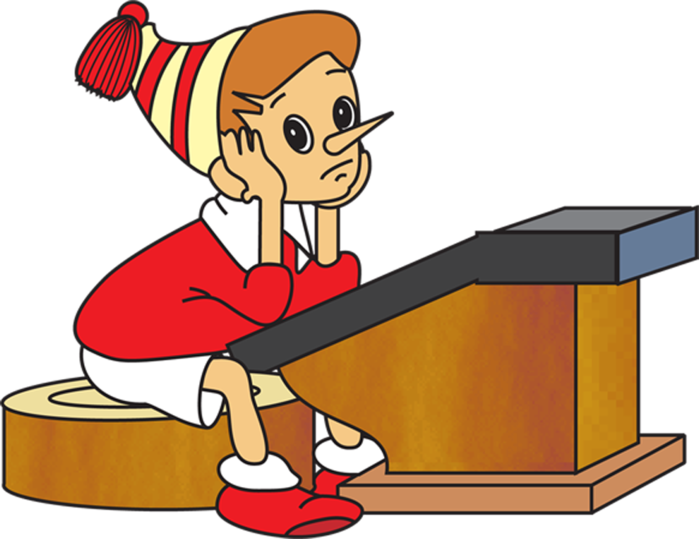 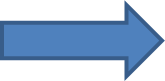 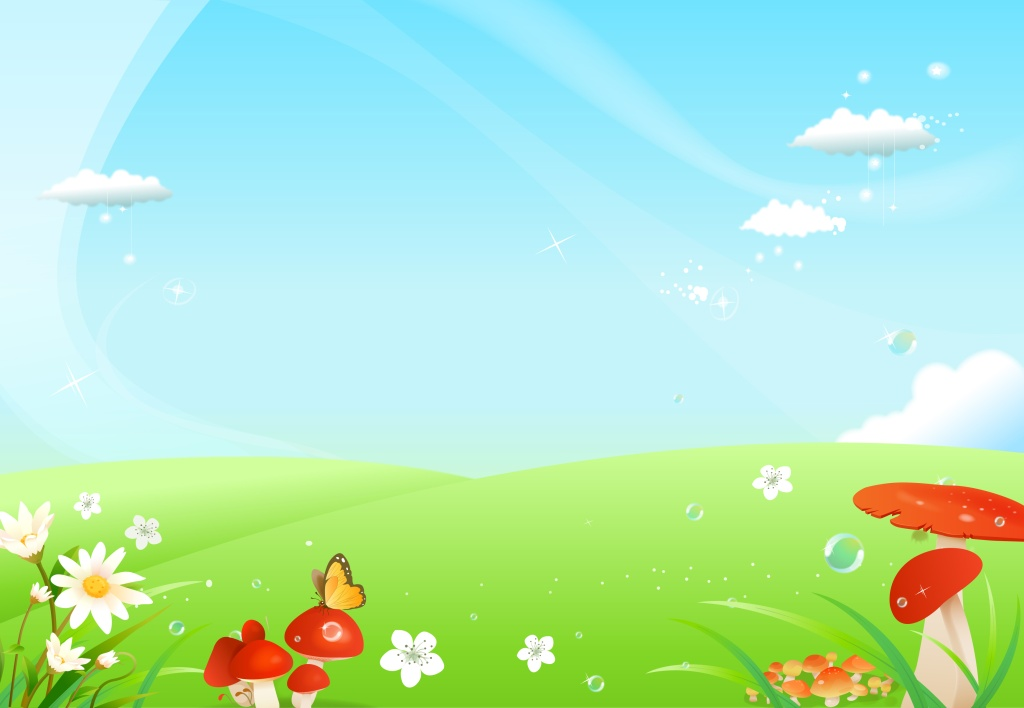 ф…милия
о
а
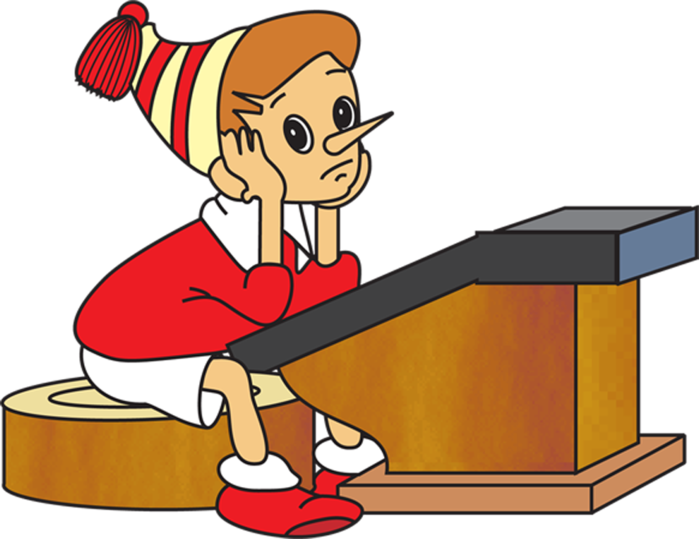 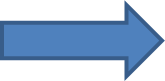 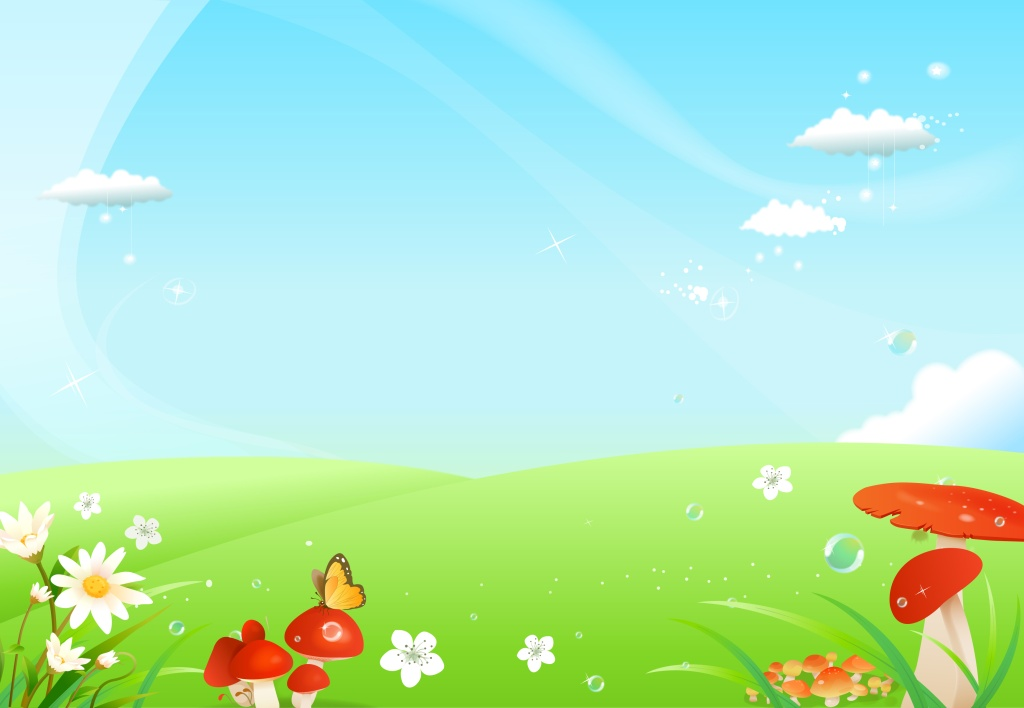 …зык
я
е
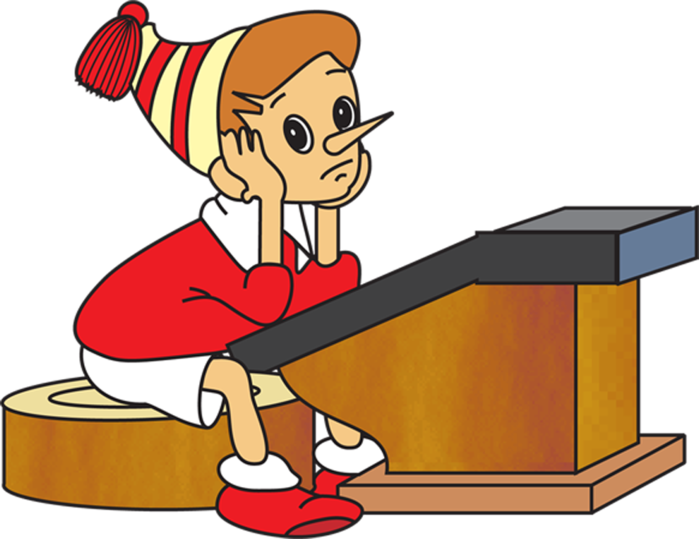 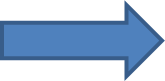 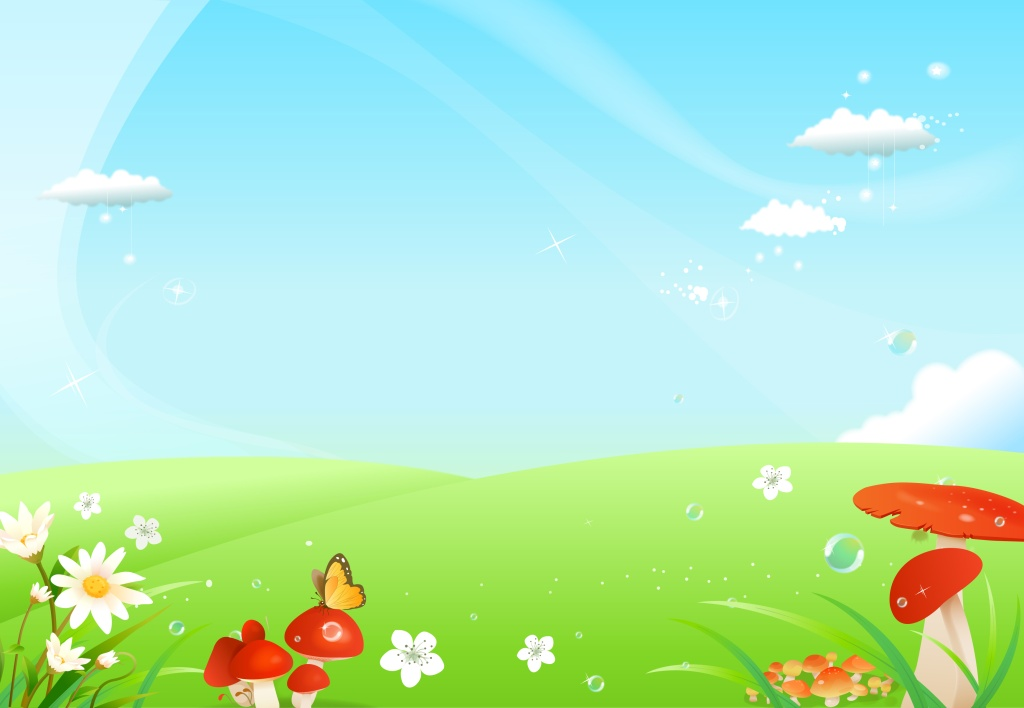 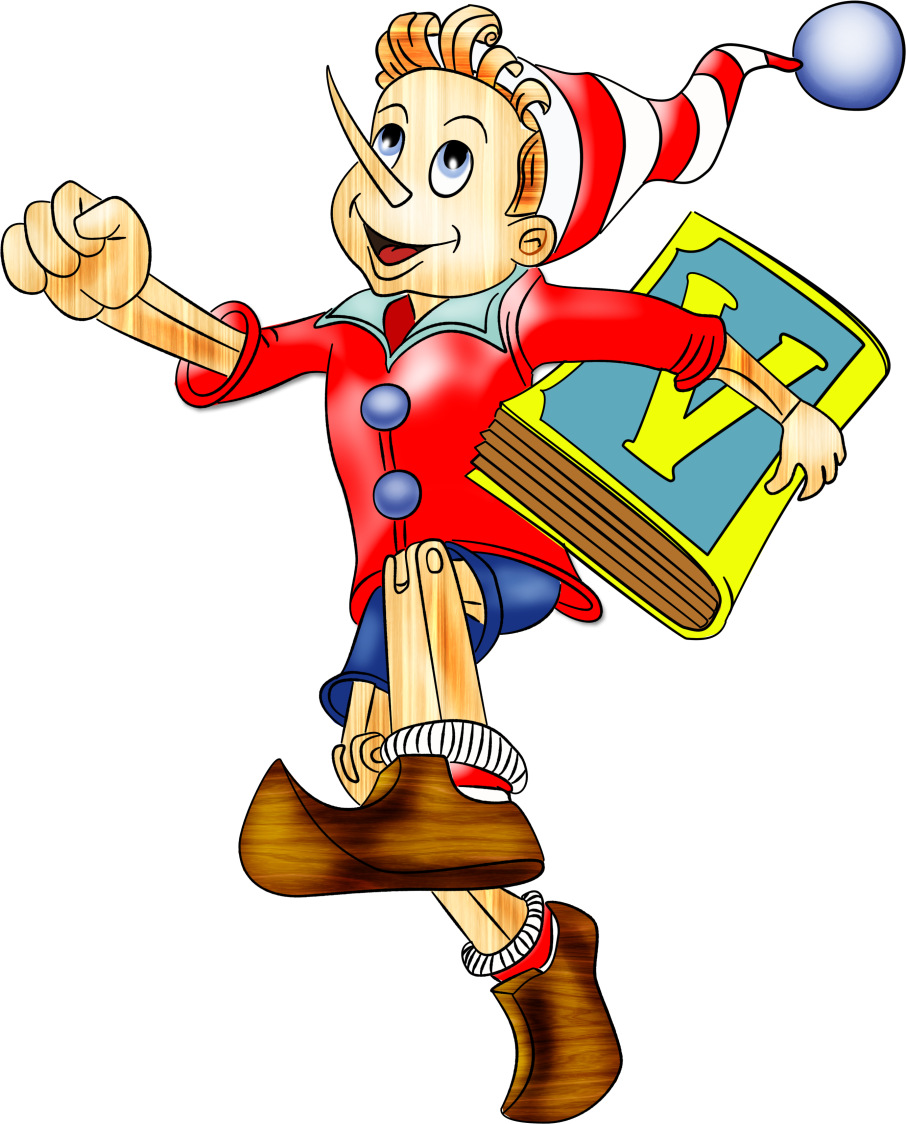 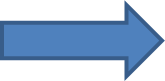 https://yandex.ru/images/search?text= поляна картинки для детей
https://yandex.ru/images/search?text=%D0%B1%D1%83%D1%80%D0%B0%D1%82%D0%B8%D0%BD%D0%BE%20%D0%BA%D0%B0%D1%80%D1%82%D0%B8%D0%BD%D0%BA%D0%B8 – буратино
https://yandex.ru/images/search?cbir_id=163241%2FHnG9E6ynGEGQty2iXBfWzA&rpt=imageview&from= буратино
https://yandex.ru/ima
ges/search?text=%D0%B1%D1%83%D1%80%D0%B0%D1%82%D0%B8%D0%BD%D0%BE%20%D0%B2%D0%B5%D0%BA%D1%82%D0%BE%D1%80%D0%BD%D1%8B%D0%B9%20%D0%BA%D0%BB%D0%B8%D0%BF%D0%B0%D1%80%D1%82  -буратино   

https://yandex.ru/images/search?cbir_id=96763%2FP401nl8sVftTG3b6H8s6mw&rpt=imageview&from=